«День победы»
Цель: продолжать работу по воспитанию патриотизма у детей. Воспитывать в детях чувство гордости за свой народ, уважение к ветеранам Великой Отечественной войны.

Задачи:
 -Формировать знания об исторических фактах и явлениях.
 -Образ-бойца – героического защитника Родины;
 -Стимулировать любознательность, умственную и творческую активность
Много лет назад 22 июня 1945 года на нашу страну напали фашисты. И не только  армия, но и весь народ, вся могущественная страна встала на защиту нашей Родины.
Во многих семьях сохранились солдатские треугольники – письма, которые присылали с фронта домой отцы и братья.
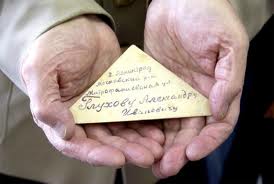 Никто не забыт! Ничто не забыто!
На фотографии в газете 
Нечетко изображены 
Бойцы, еще почти что дети, 
Герои мировой войны. 
Они снимались перед боем – 
В обнимку, четверо у рва. 
И было небо голубое, 
Была зеленая трава. 
Никто не знает их фамилий, 
О них ни песен нет, ни книг. 
Здесь чей-то сын и чей-то милый 
И чей-то первый ученик. 
Они легли на поле боя,- 
Жить начинавшие едва. 
И было небо голубое, 
Была зеленая трава. 
Забыть тот горький год неблизкий 
Мы никогда бы не смогли. 
По всей России обелиски, 
Как души, рвутся из земли. 
...Они прикрыли жизнь собою,- 
Жить начинавшие едва, 
Чтоб было небо голубое, 
Была зеленая трава.
Георгиевская лента
Цвета ленты — черный и жёлтый — означают «дым и пламя» являются знаком личной доблести солдата 
на поле  боя.
Война закончилась Победой!  
9 мая 1945 года.
Парад Победы 9 мая
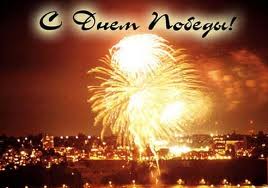 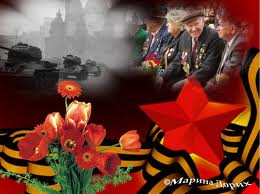